v6
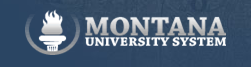 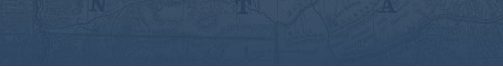 MUS 2-year Education ReviewPresented to the 2-year Education Restructuring Commission
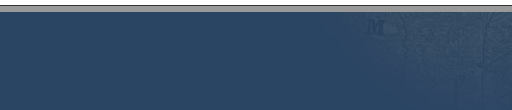 November 2019
Office of the Commissioner of Higher Education
MUS 2-year Review
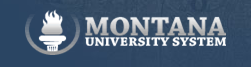 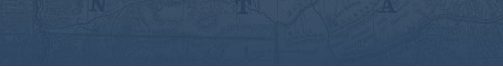 MUS 2-year Review
TOPICS
CTE Profile: What is Career & Technical Education (CTE)?
Definition | Enrollment | Degrees/Certificates | Trends in Enrollment & Degree Production  |  Career Pathways

Cost of CTE: What does it cost to educate a student?  
Educational Revenue per Student Comparisons | Peer Data |                                       National Trends

MUS CTE Initiatives: 2-year education in the MUS
Recent History | Tuition & Fees | Program Specific Focus (Nursing)
2
What is Career & Technical Education (CTE)?
CTE Profile
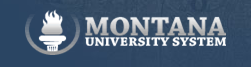 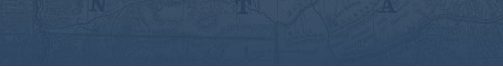 What is Career & Technical Education (CTE)?
CTE represents all occupationally-oriented education and training provided by 2-year colleges and programs.

Programs and courses are designated as CTE through a taxonomy provided by the federal government (i.e. Classification of Instructional Programs, CIP codes).
3
Public Postsecondary Education in Montana:  Structure, Relationship, and Governance
CTE Profile
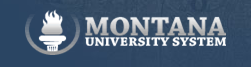 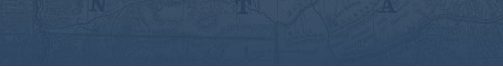 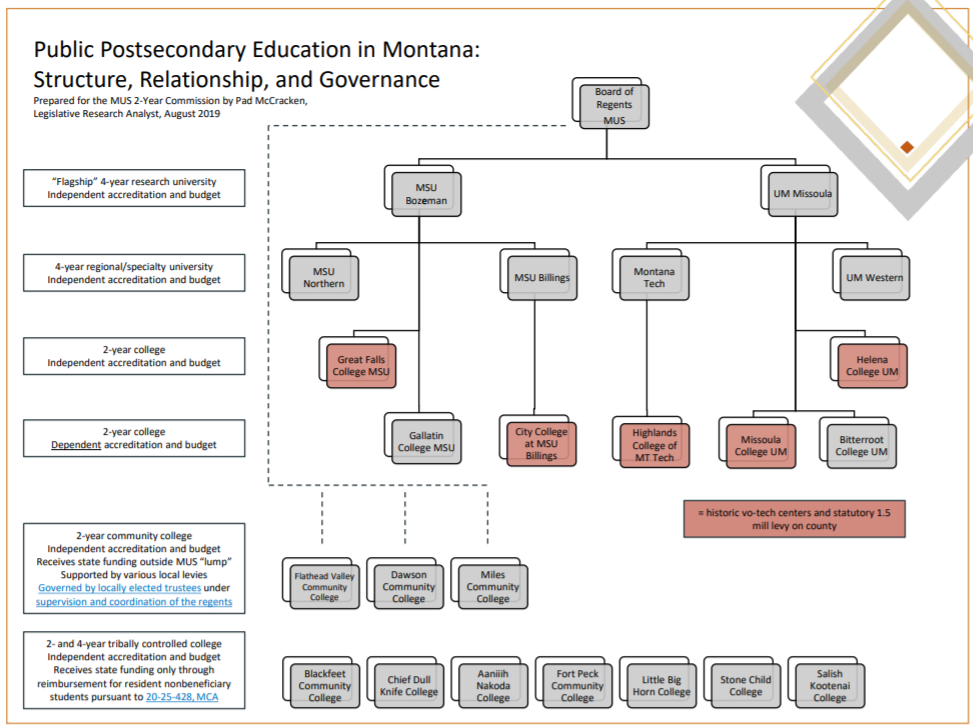 4
Two-Year Colleges Mission
CTE Profile
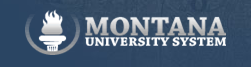 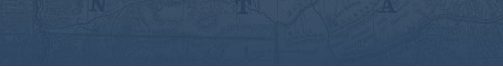 Mission
Two-year Colleges
The Two-year Colleges in the MUS will possess a comprehensive community college mission, committed to providing transfer education through the associates degree, workforce development including certificates and applied science degrees, developmental and adult basic education, lifelong learning opportunities, and community development. These institutions will provide affordable, open access admissions that will allow opportunities for all Montanan’s to access higher education. (source: MUS Comprehensive Two-year Education Mission/Vision)

Two-year Colleges will pursue efficiencies by integrating operations with Four-year and Flagship campuses whenever and wherever possible.
Great Falls College  |  Helena College  |  Gallatin College  |  City College      Missoula College  |    Bitterroot College   |   Highlands College
5
MUS 2-year Education/CTE Providers
CTE Profile
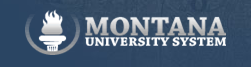 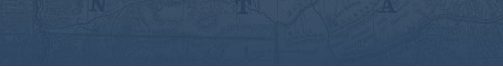 MUS 2-year Education/CTE Providers
Montana University System
Stand Alone 2-year
Integrated 2-year
Independent accreditation, budget, operations, facilities, and services
Dependent accreditation, budget, operations, facilities, and services
Great Falls College MSU
Missoula College UM
Helena College UM
Bitterroot College UM
Highlands College of MT Tech
City College at MSUB
Gallatin College MSU
UM Western, 2-year Programs
MSU Northern, 2-year Programs
6
MUS 2-year Colleges & Programs – CTE Concentration
CTE Profile
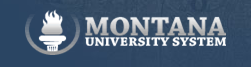 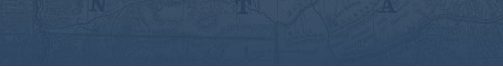 MUS 2-year Colleges & Programs – CTE Concentration
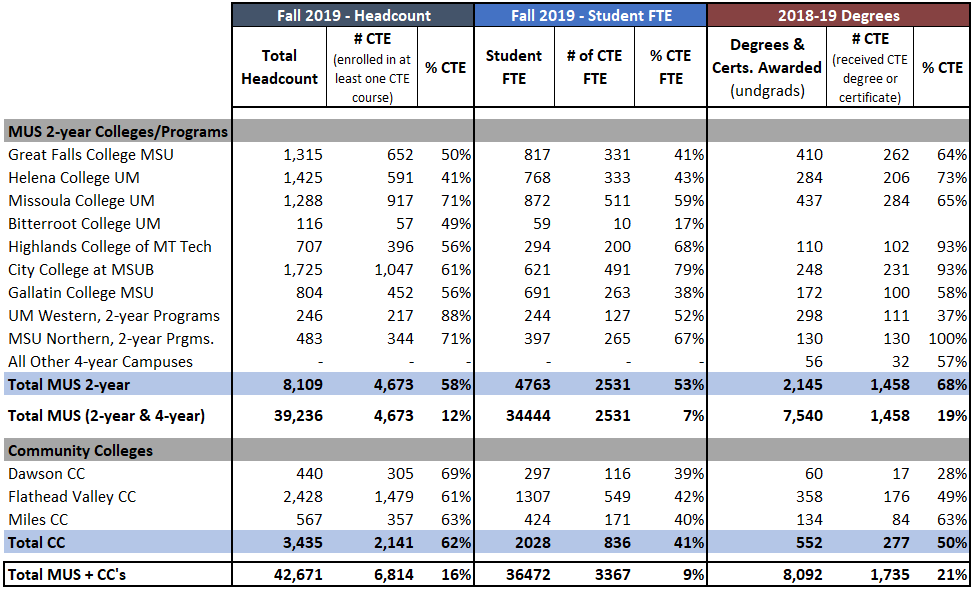 7
MUS 2-year Colleges & Programs – CTE Concentration Ranked
CTE Profile
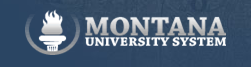 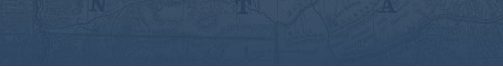 MUS 2-year Colleges & Programs – CTE Concentration Ranked
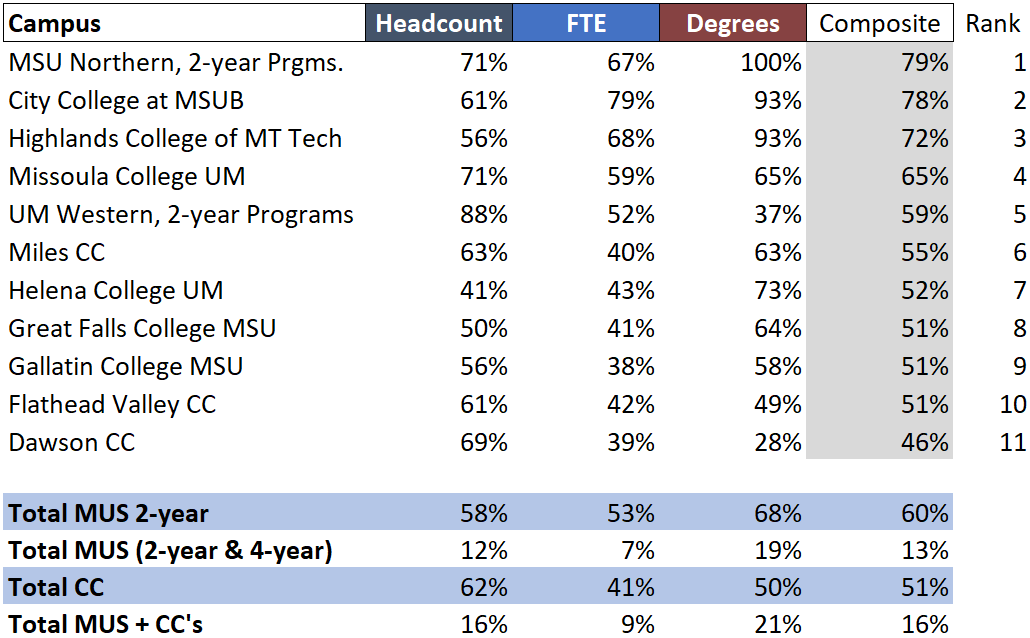 8
MUS 2-year College & CC Enrollment
CTE Profile
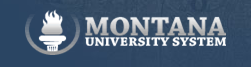 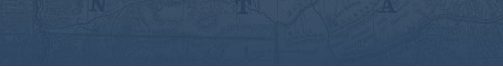 9
MUS 2-year College & CC Enrollment, continued
CTE Profile
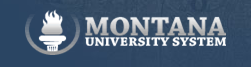 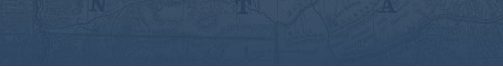 10
MUS 2-year Enrollment History - Headcount
CTE Profile
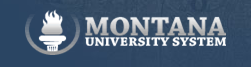 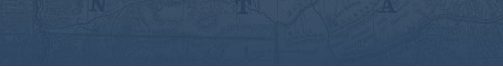 11
CC's not included
MUS 2-year Degrees & Certificates Awarded, 2018-2019
CTE Profile
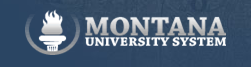 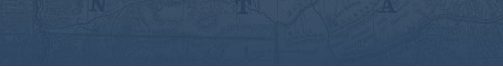 Total = 2,149
#CTE = 1,454
%CTE = 68%
12
MUS 2-year Degrees & Certificates Awarded
CTE Profile
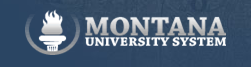 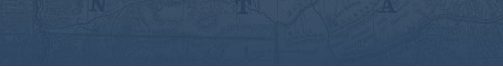 13
MUS 2-year Degrees & Certificates Awarded by Program Type
CTE Profile
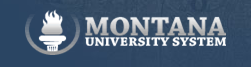 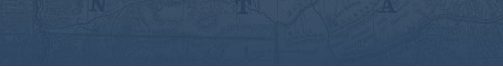 CC's not included
14
MUS 2-year CTE Degrees & Certificates Awarded, 2018-19
CTE Profile
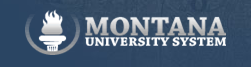 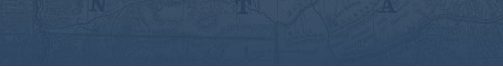 MUS 2-year CTE Degrees & Certificates Awarded, 2018-19
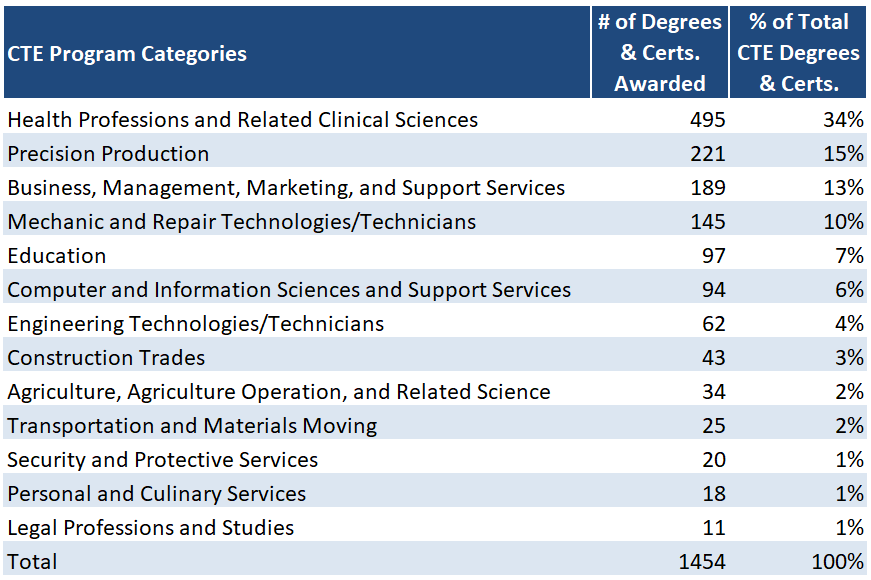 15
CC's not included
MUS 2-year CTE Degrees & Certificates Awarded by Major, 2018-19
CTE Profile
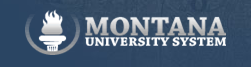 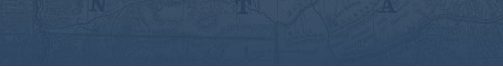 MUS 2-year CTE Degrees & Certificates Awarded by Major, 2018-19
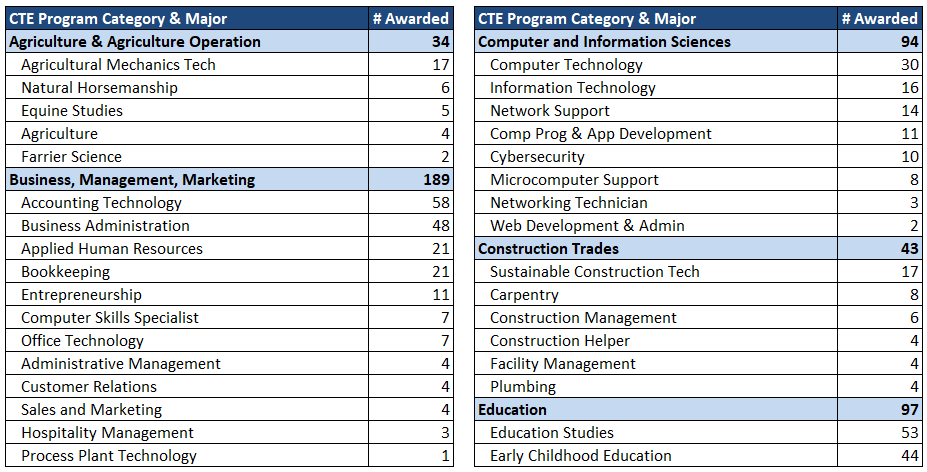 CC's not included
16
MUS CTE Degrees & Certificates Awarded by Major, 2018-19 (continued)
CTE Profile
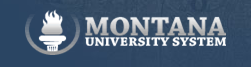 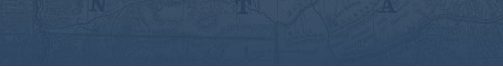 MUS CTE Degrees & Certificates Awarded by Major, 2018-19 (continued)
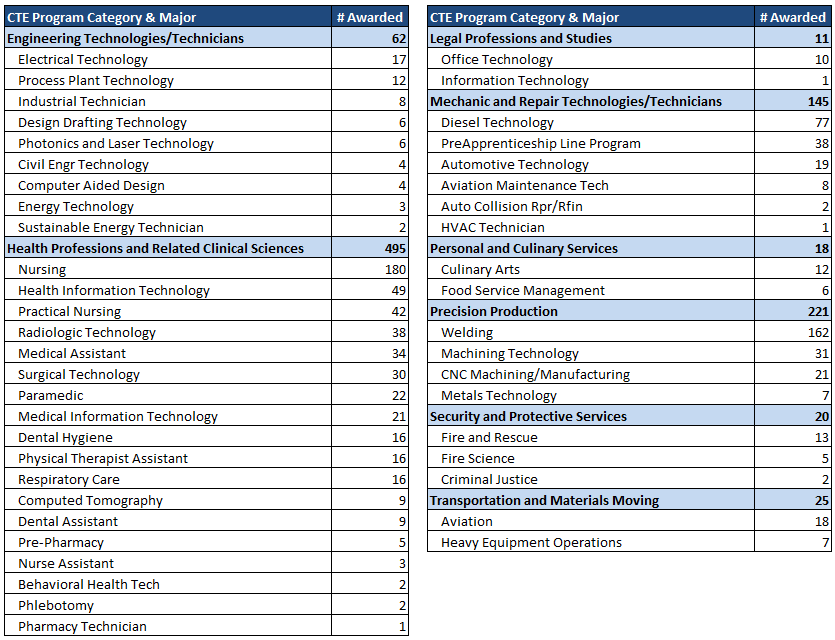 17
MUS CTE Degrees & Certificates Awarded by Academic Year and CTE Program Category
CTE Profile
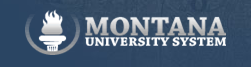 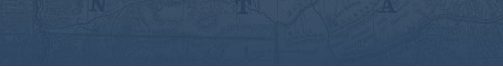 MUS 2-year CTE Degrees & Certificates Awarded
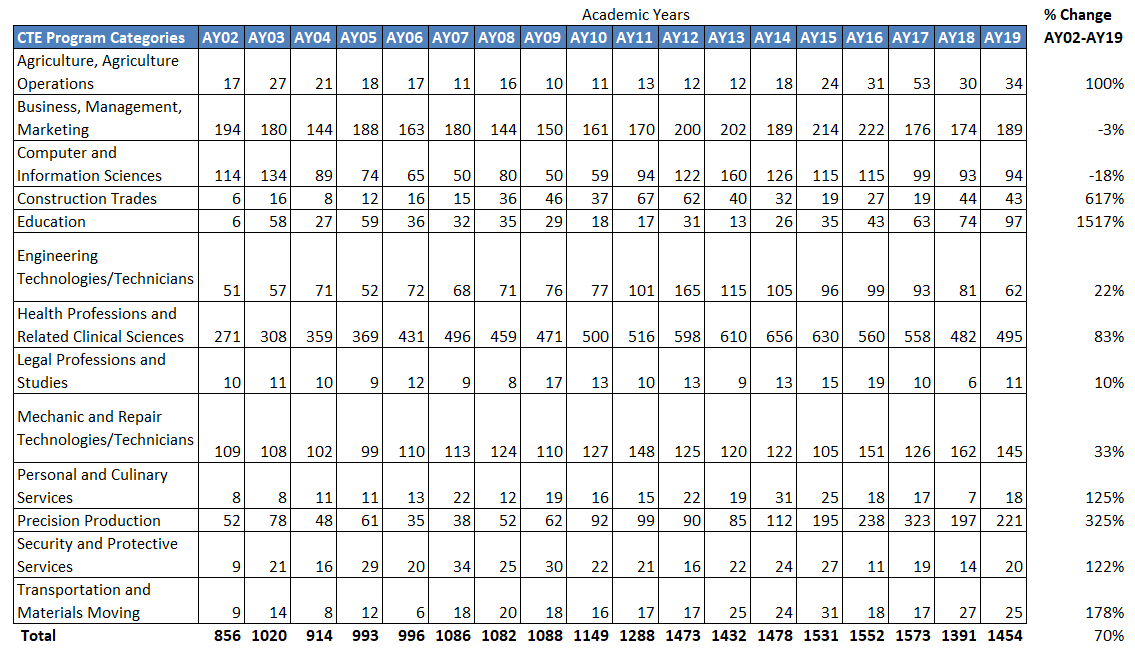 CC's not included
18
Top 10 MUS CTE Degrees & Certificates Awarded, 2018-19
CTE Profile
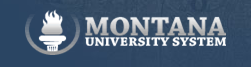 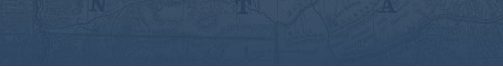 Top 10 MUS CTE Degrees & Certificates Awarded, 2018-19
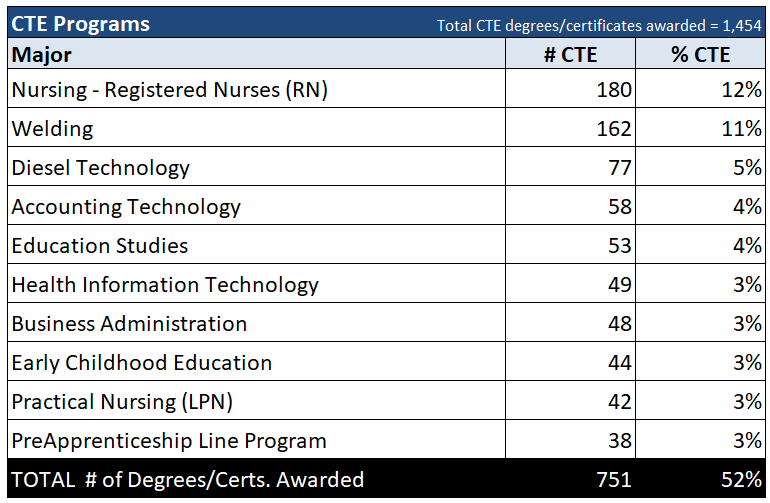 CC's not included
19
Top 10 MUS CTE Degrees & Certificates Awarded by Campus, 2018-19
CTE Profile
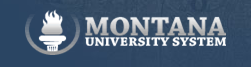 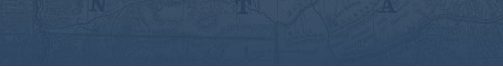 Top 10 MUS CTE Degrees & Certificates Awarded by Campus, 2018-19
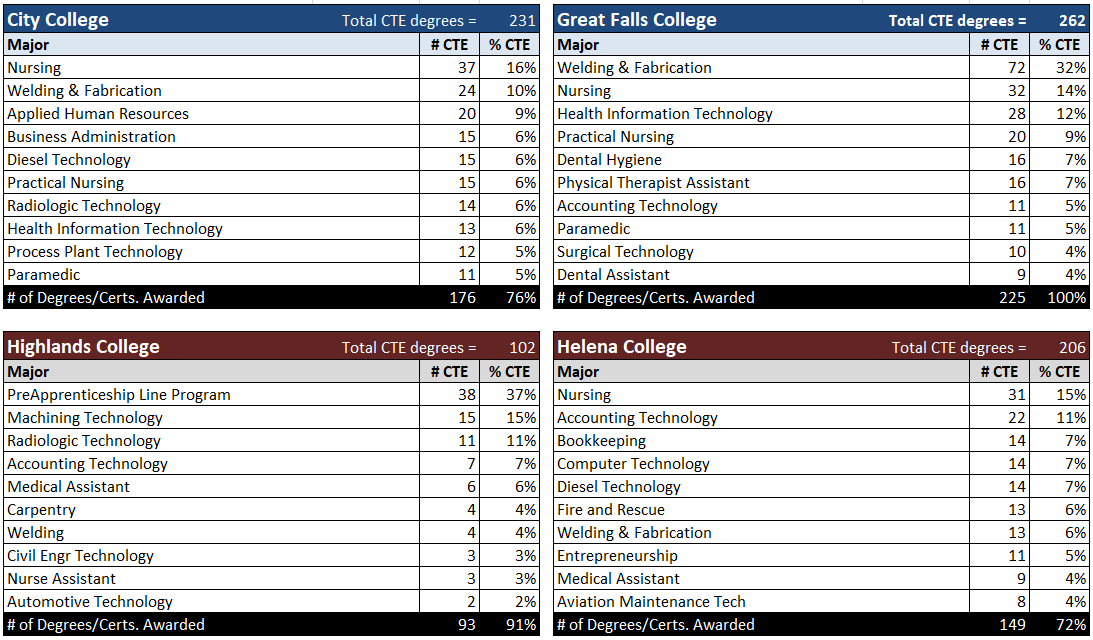 20
Top 10 MUS CTE Degrees & Certificates Awarded by Campus, 2018-19- continued
CTE Profile
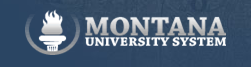 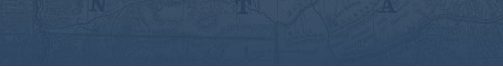 Top 10 MUS CTE Degrees & Certificates Awarded by Campus, 2018-19
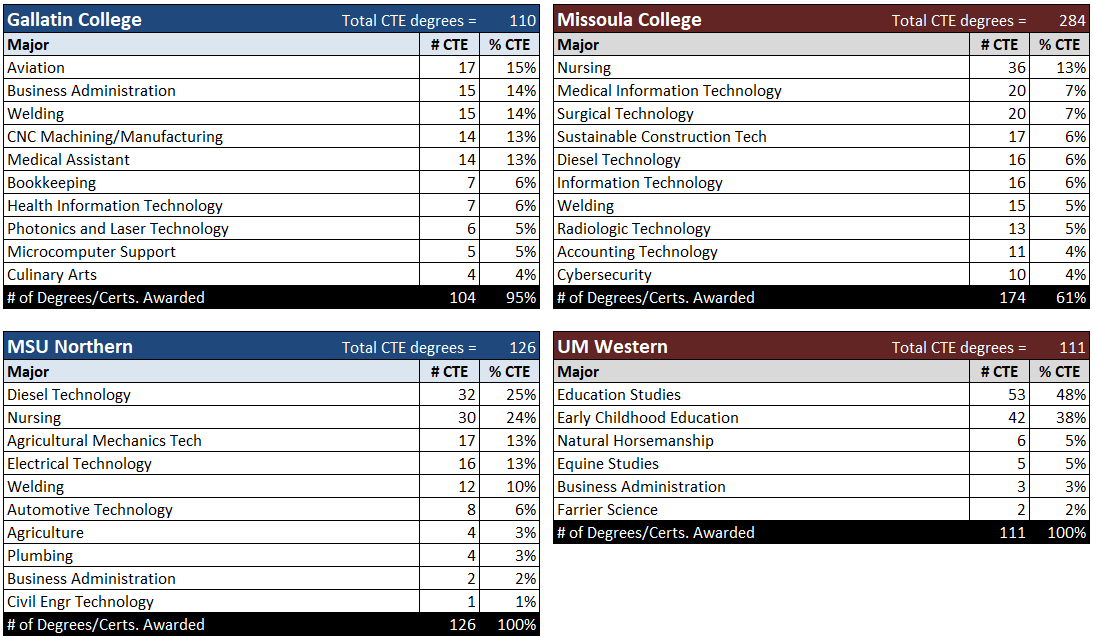 21
CC's not included
Montana Career Pathways website
CTE Profile
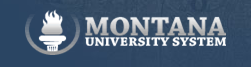 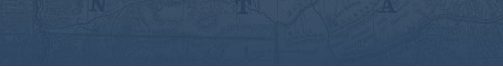 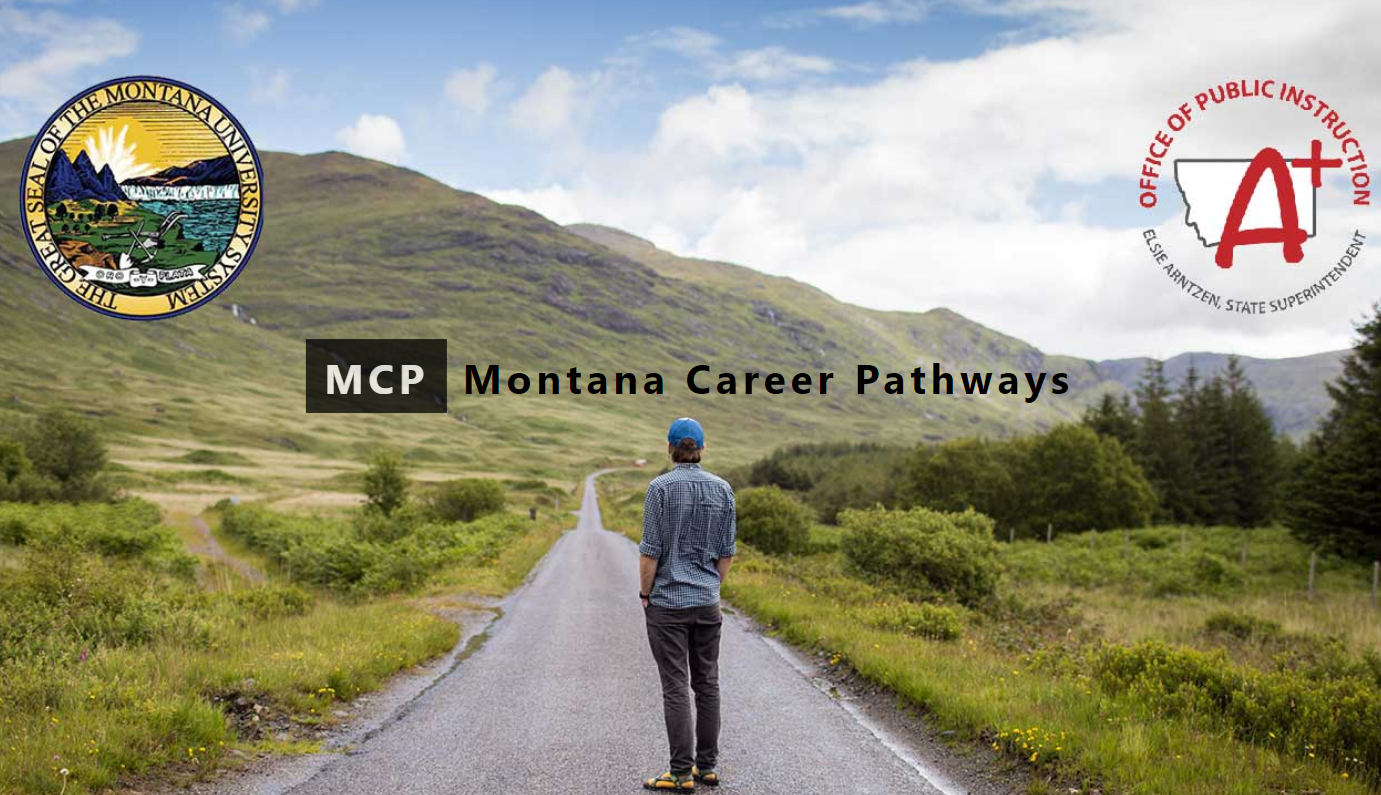 22
Current Unrestricted Revenue -- Operating Budget, FY19
COST
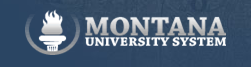 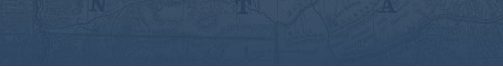 23
Current Unrestricted Revenue per Student FTE, 2018-19
COST
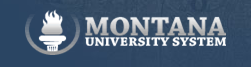 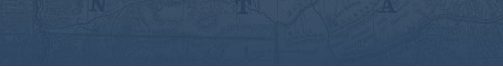 Peer 1 = public 2-year colleges without local funding, <2500 students, all states, 2016-17, (aggregate values represented above)
Peer 2 = public 2-year colleges with local funding, <2500 students, all states, 2016-17, (aggregate values represented above)
24
Current Unrestricted Revenue per Student FTE, 2018-19 - continued
COST
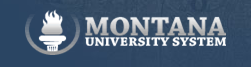 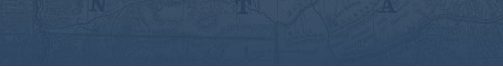 Peers: public 2-year colleges, <2500 students, all states, 2016-17
Carnegie Categories: (aggregate values represented above)
High Transfer: fewer than 30% of awards (degrees and certificates) in career & technical programs; N = 107; DCC
Mixed Transfer, Vocational: 30-50% of awards (degrees and certificates) in career & technical programs; N = 165; FVCC
High Vocational: more than 50% of awards (degrees and certificates) in career & technical programs; N = 127; HLN, GFC, MCC
25
Current Unrestricted Revenue per Student FTE, FY19
COST
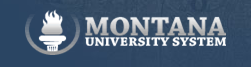 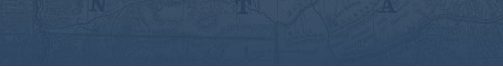 26
2-year Education – System Initiatives – 15-Year History
MUS Initiatives
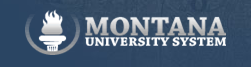 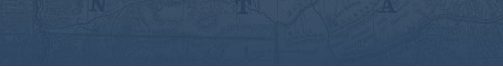 2-year Education – System Initiatives 
15 Year History
2005 – BOR establishes Workforce & 2-year Education Committee
2007 – $5M OTO for equipment at 2-year colleges and programs
2007 – $1.5M OTO to improve transferability, Common Course Numbering
2007 – LRBP, $4.5M Helena College expansion; $3M Great Falls College expansion; $2.2M City College expansion
2007 - 2017 - 10 consecutive years of Tuition Freeze at MUS 2-year Colleges
2008 – OCHE hires Deputy Commissioner for 2-year Education
2009 – Lumina Grant (grew into College!NOW)
2009 – $2M OTO to implement Banner at MCC & DCC
2009 – Bitterroot College Programs established
2010 – Gallatin College established
2013 – $1M OTO for Workforce Development, CC’s
2013 – $1M OTO for Dual Enrollment  
2013 – Renaming & Rebranding of the Colleges of Technology
2013 – LRBP, $35M for 2-year/CTE facilities (Missoula College, MSUN Auto/Diesel Tech, GFC roof)
2013 – $25M federal grant focused on career pathway development
2-year Education – System Initiatives – 15 Year History, continued
MUS Initiatives
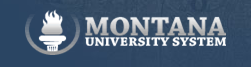 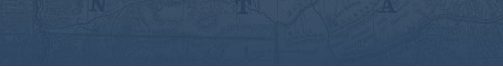 2-year Education – System Initiatives 
15 Year History
Continued

2014 – Full 2-year college mission implemented at all MUS 2-year colleges 
2015 – $15M federal grant for Healthcare with a focus on revising nursing curriculum
2015 – Performance Funding adopted for all MUS campuses include integrated 2-year colleges
2017 – Developmental Education Reform (Co-requisites)
2018 – Dual credit, 1-2-Free
2019 – LRBP, $4.25M Dental Clinic Lab, Great Falls College MSU
2019 – College & Career Access Portal
MUS 2-year Tuition & Fees History
MUS Initiatives
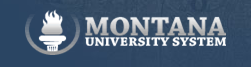 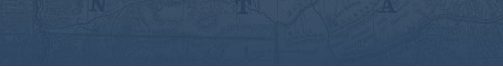 Tuition Freeze
29
Tuition & Fees – Resident Undergraduate, FY2020
MUS Initiatives
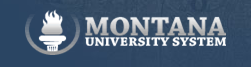 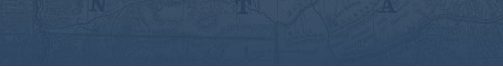 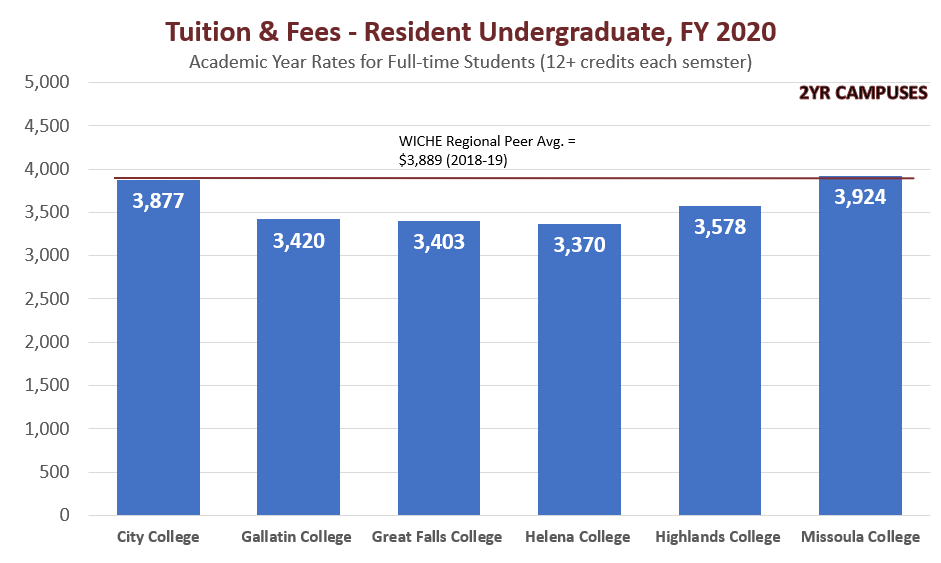 30
Region Tuition & Fees Comparison
MUS Initiatives
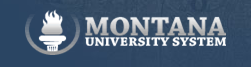 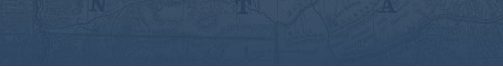 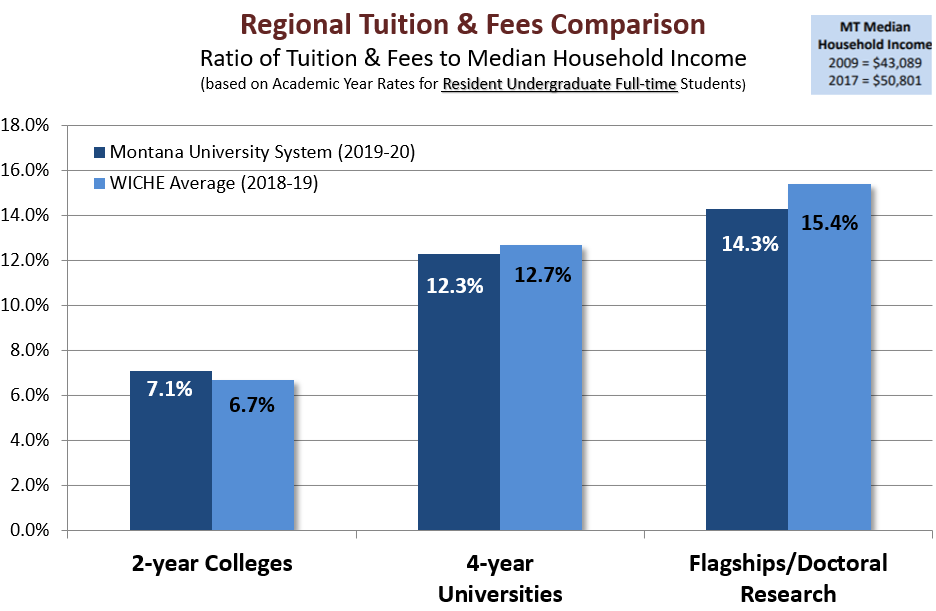 31
MUS Initiatives – New Portal for College & Career Planning
MUS Initiatives
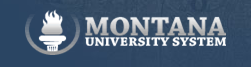 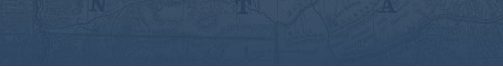 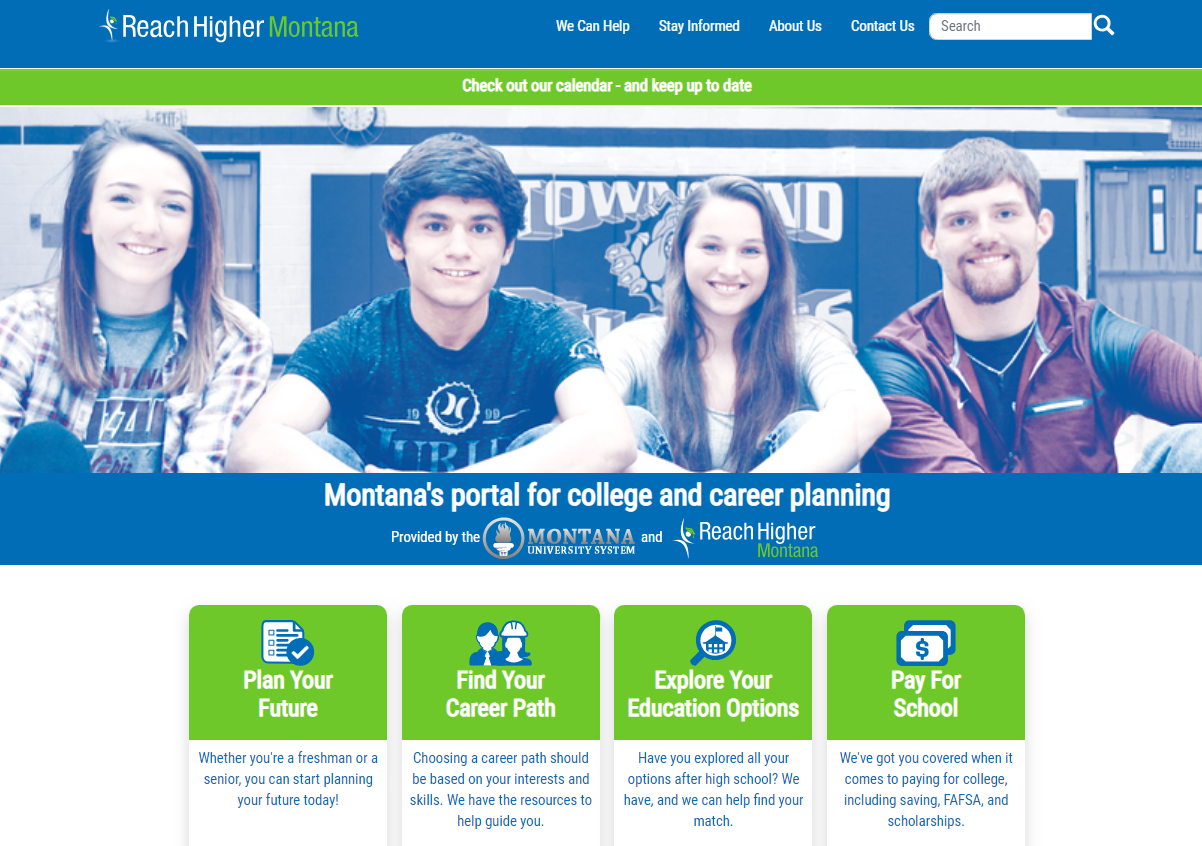 College & Career Access Portal
COMING SOON!!!!
College Prep – ACT
Dual Enrollment
Academic Program Guide
Career Pathways
Financial Aid
Central Admissions Application
ReachHigherMontana.org
32
Nursing Degree & Certificate Production
MUS Initiatives
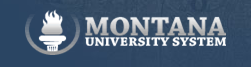 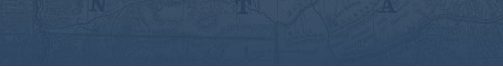 Nursing Degree & Certificate Production 
Includes CC’s
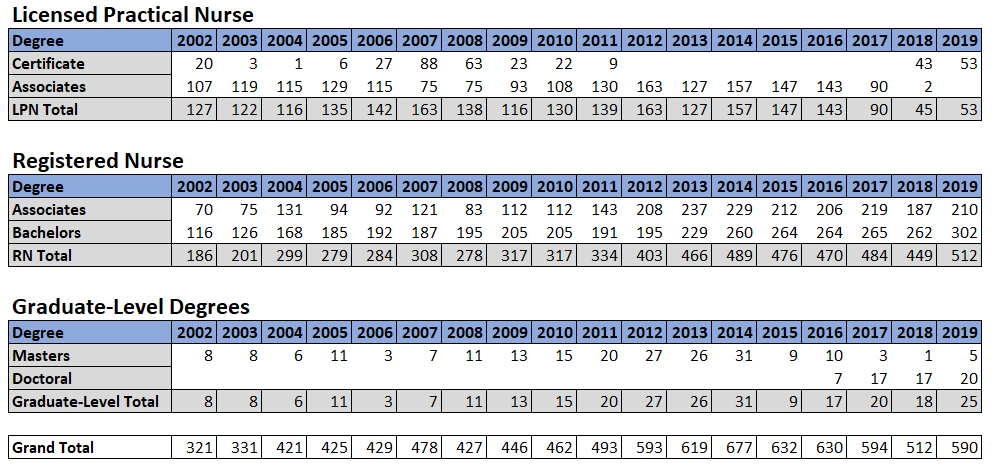 33
Nursing Degree & Certificate Production, 2018-19
MUS Initiatives
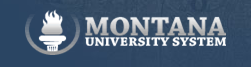 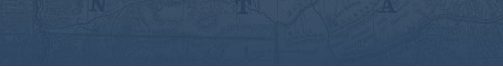 Nursing Degree & Certificate Production, 2018-19
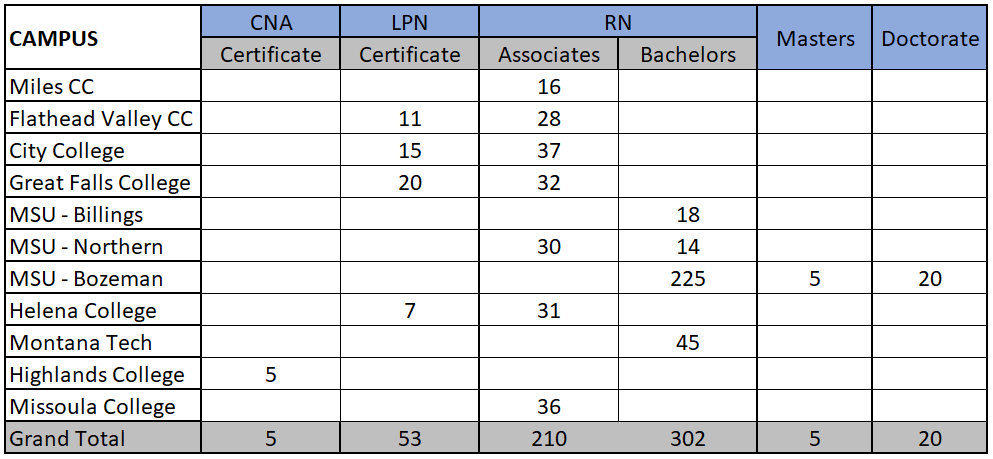 34
Nursing Labor Market Demand Data
MUS Initiatives
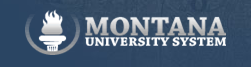 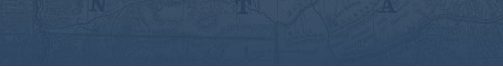 Nursing Labor Market Demand Data
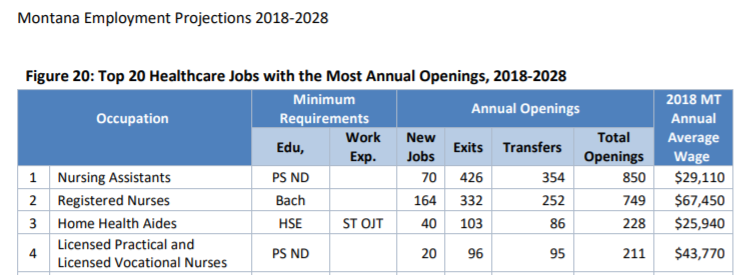 Source: MT DOLI
35